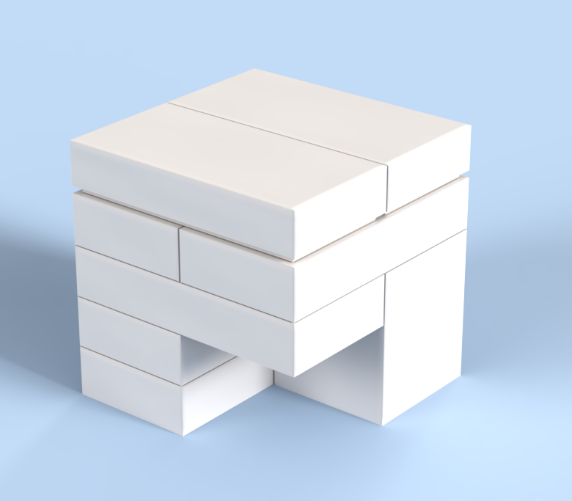 The Mysterious Cube
Created by 포기남
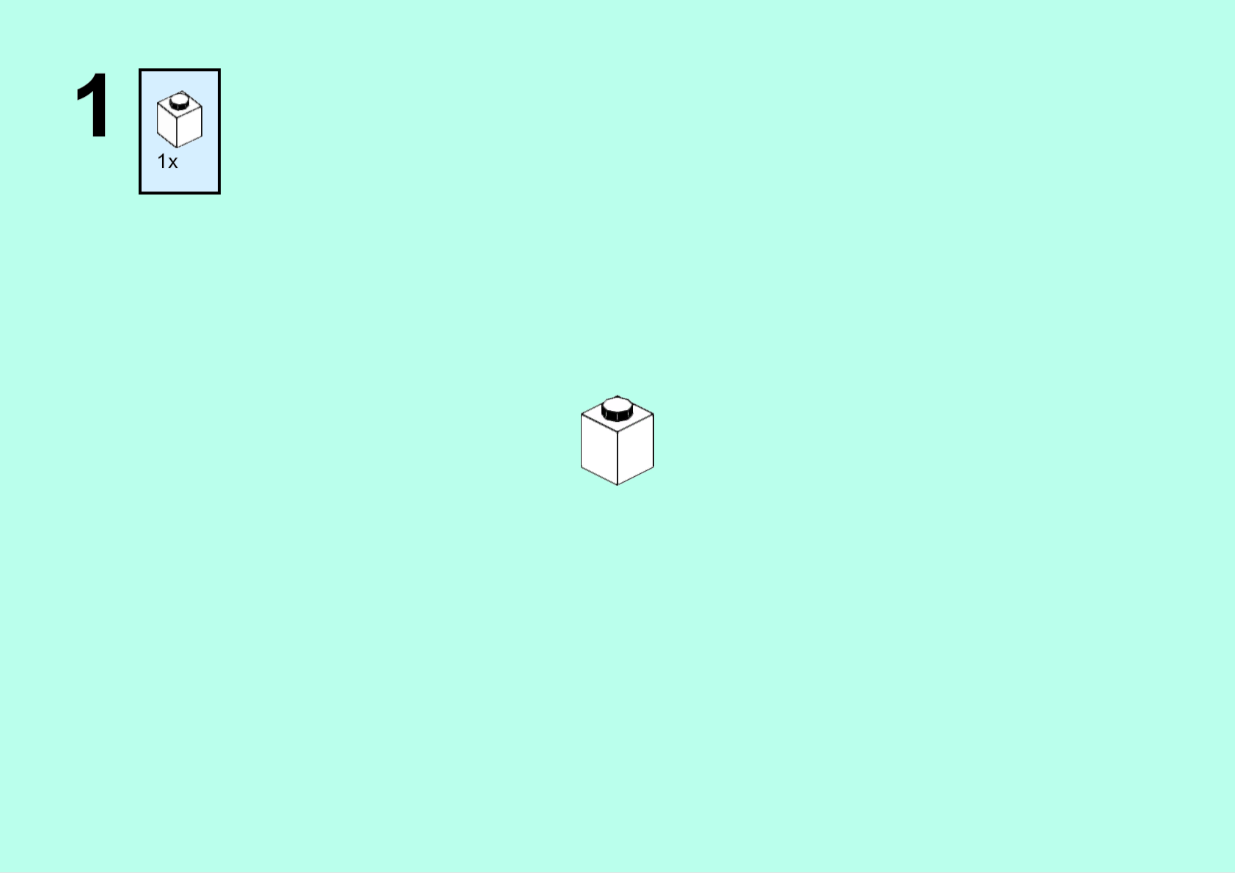 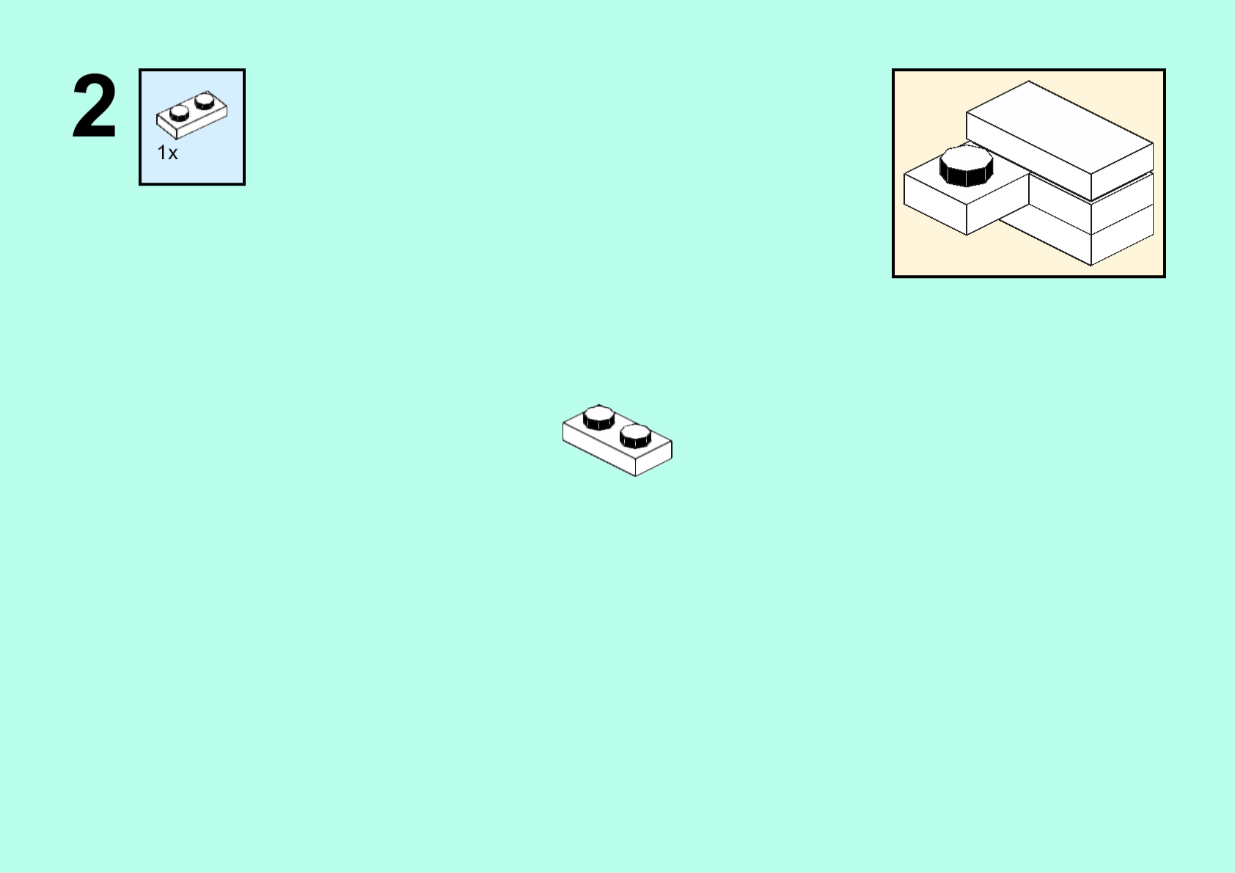 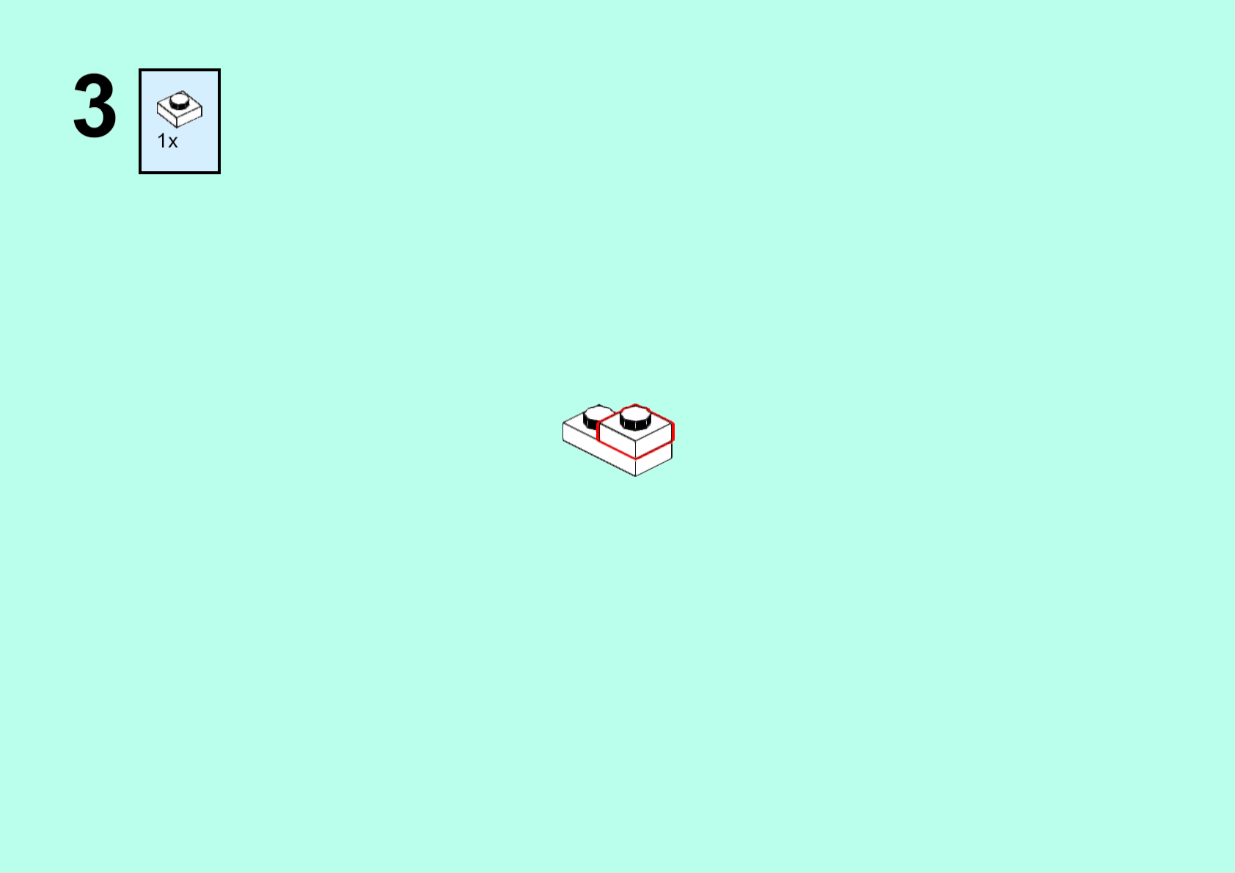 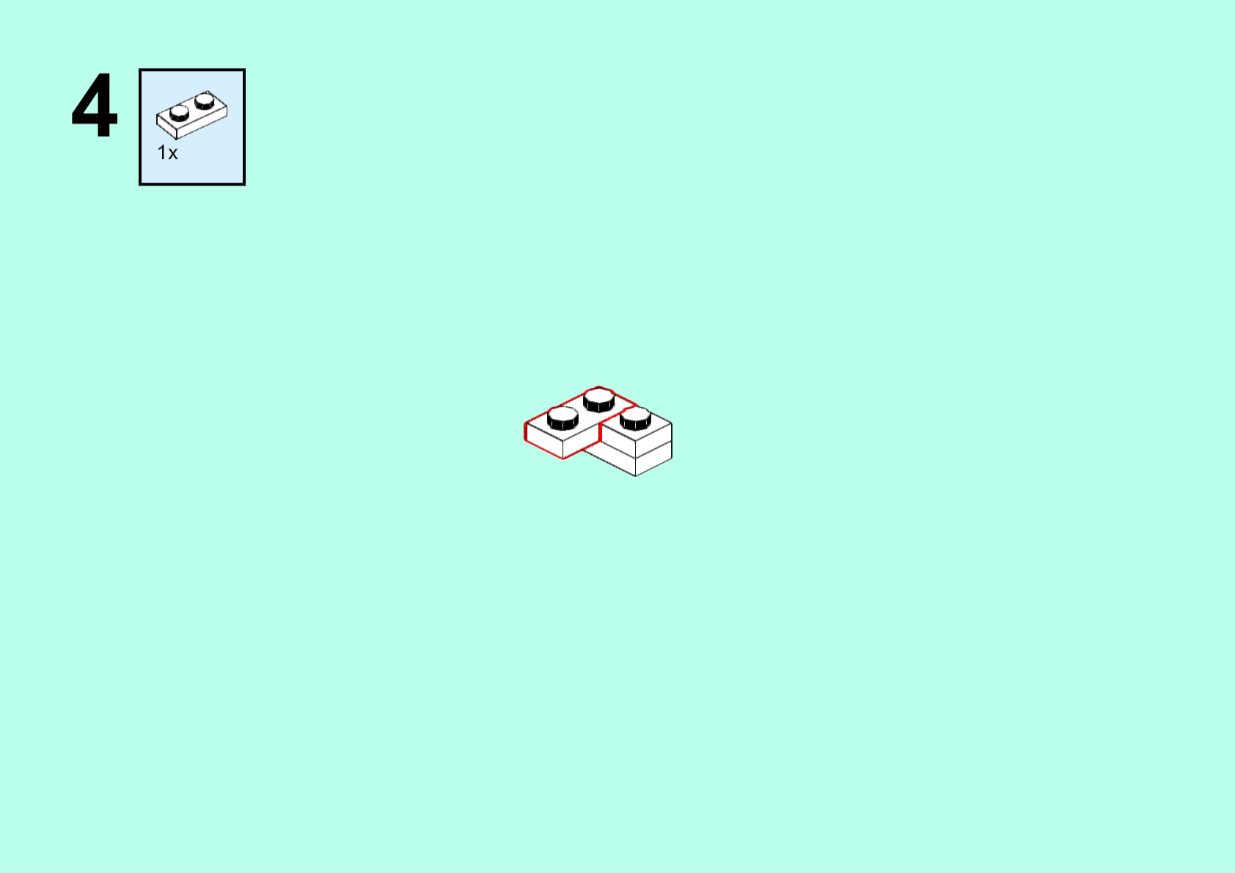 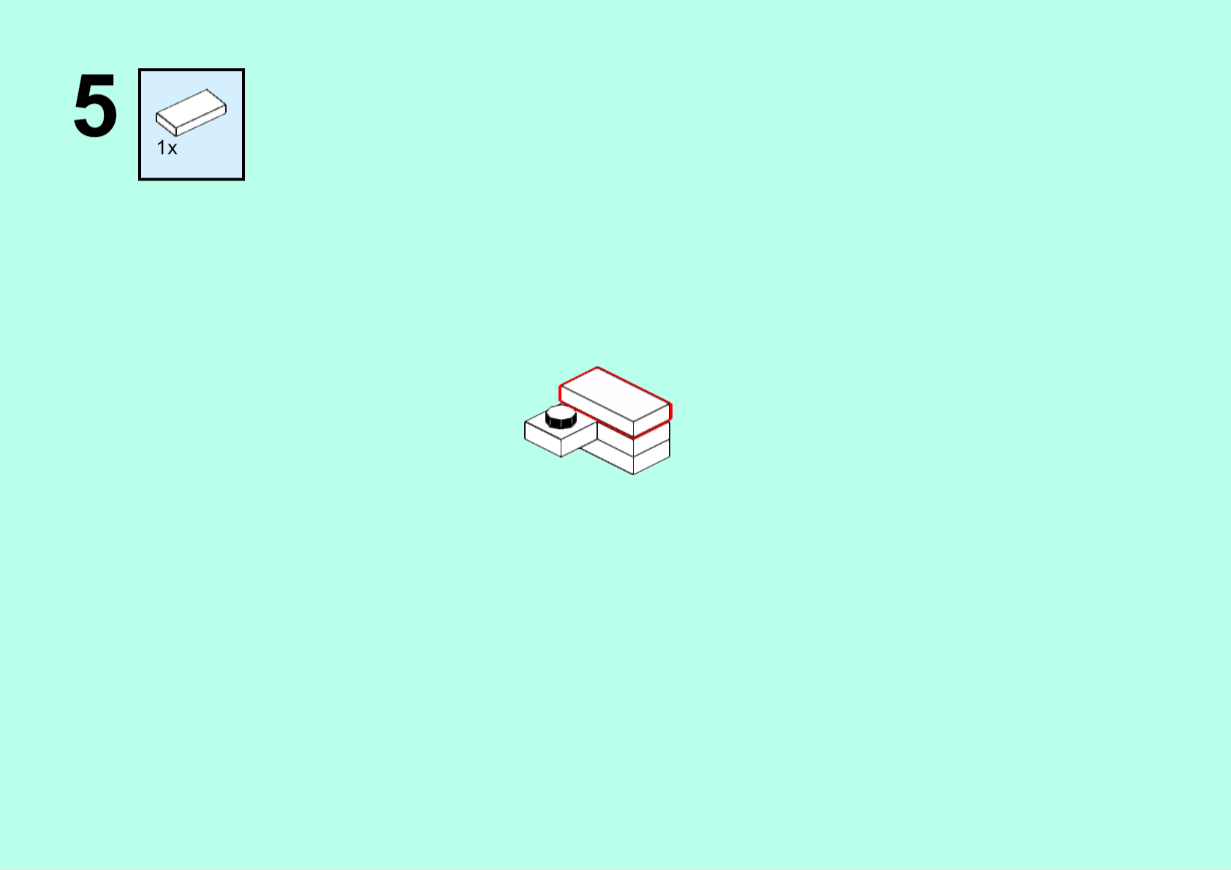 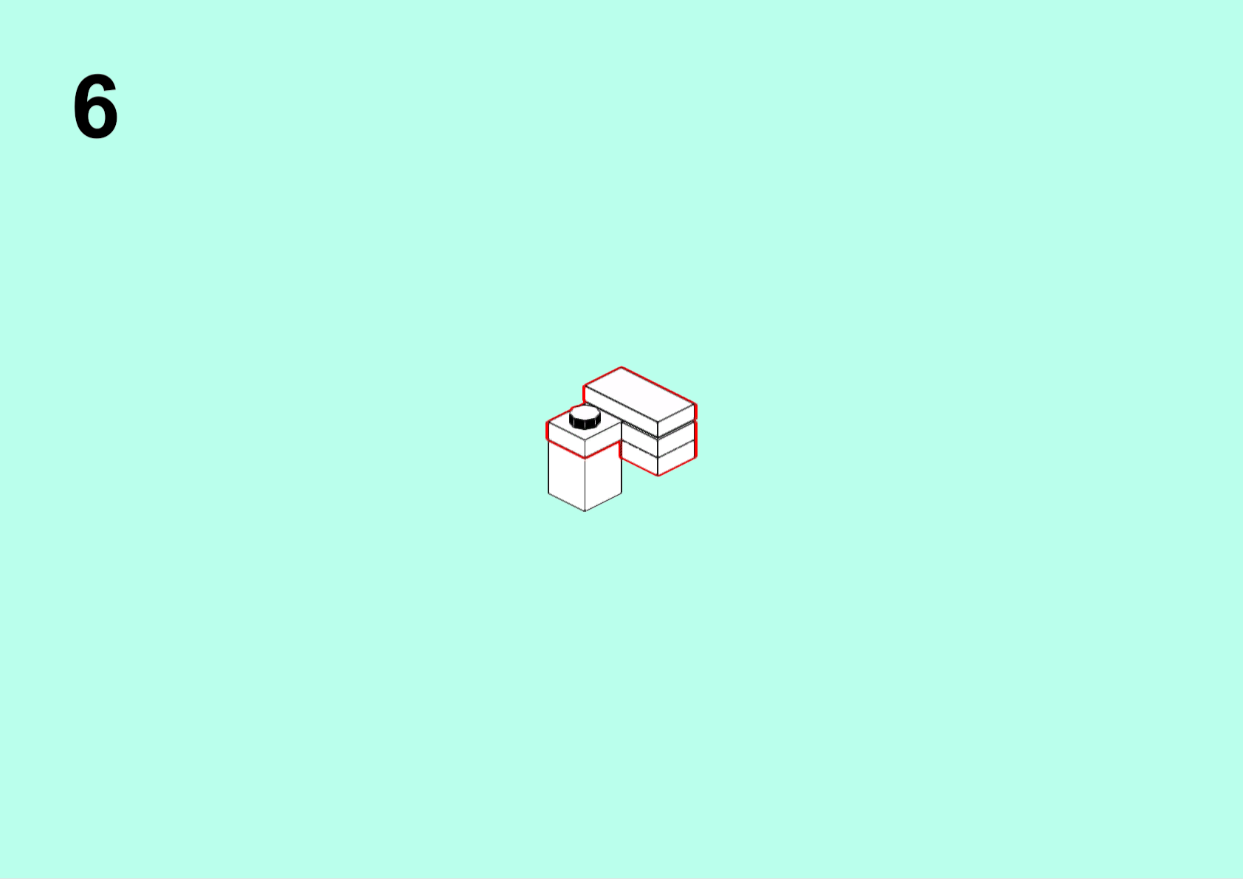 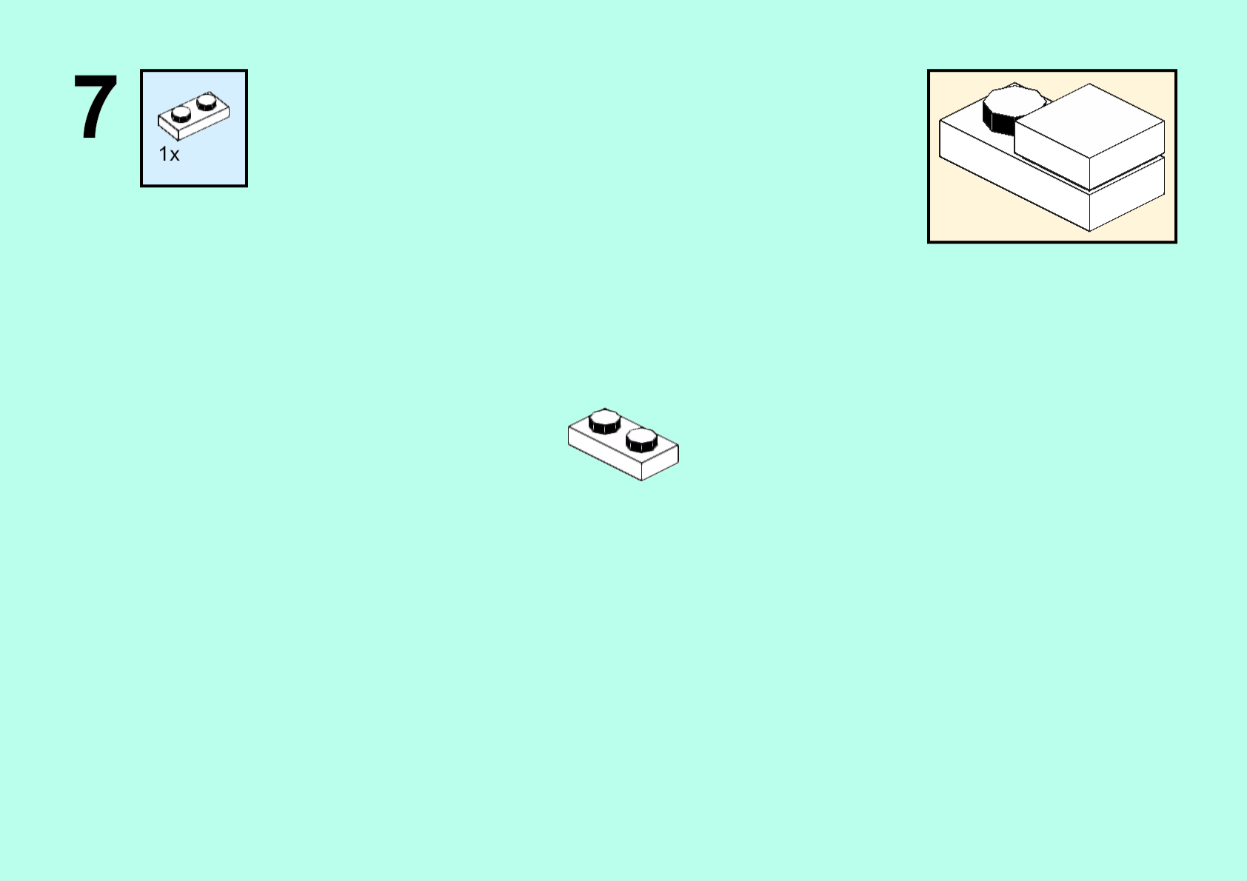 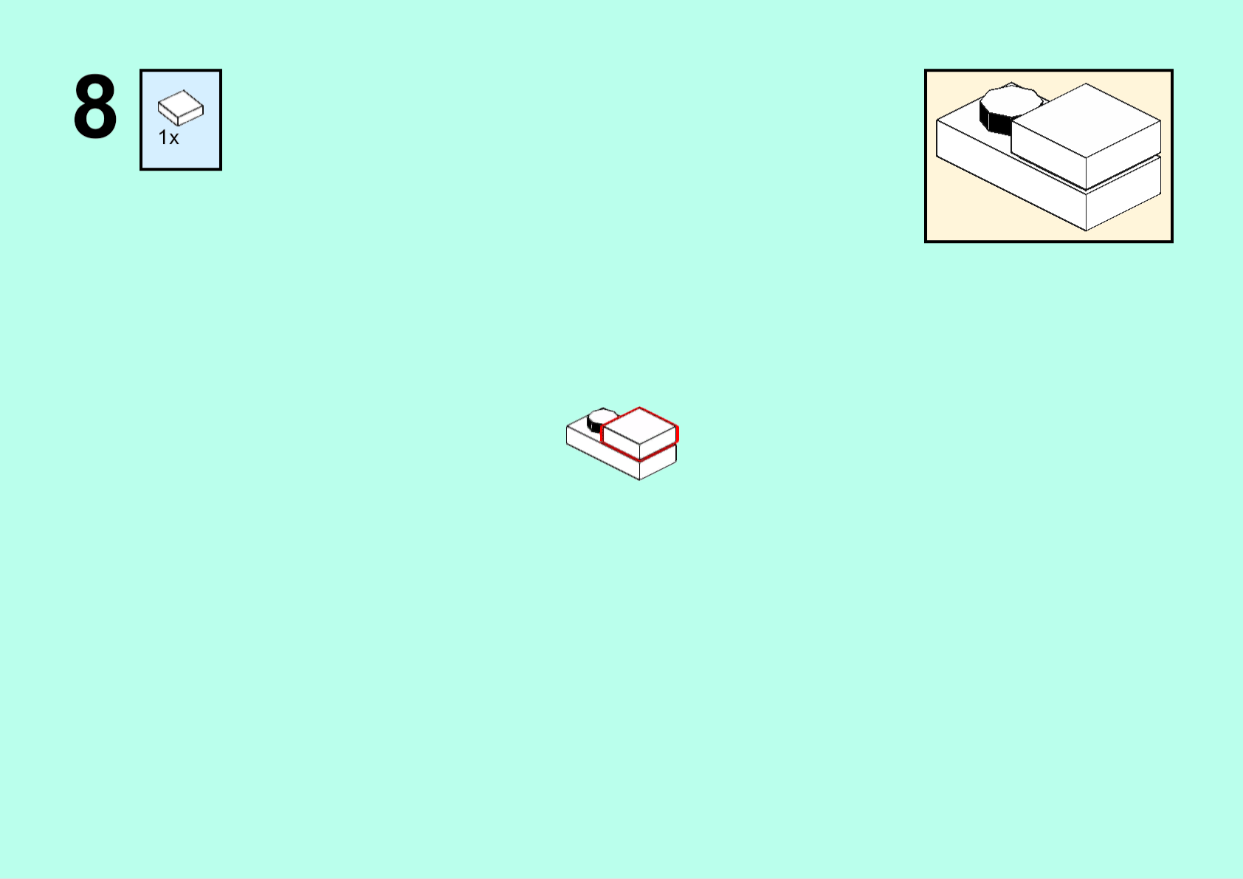 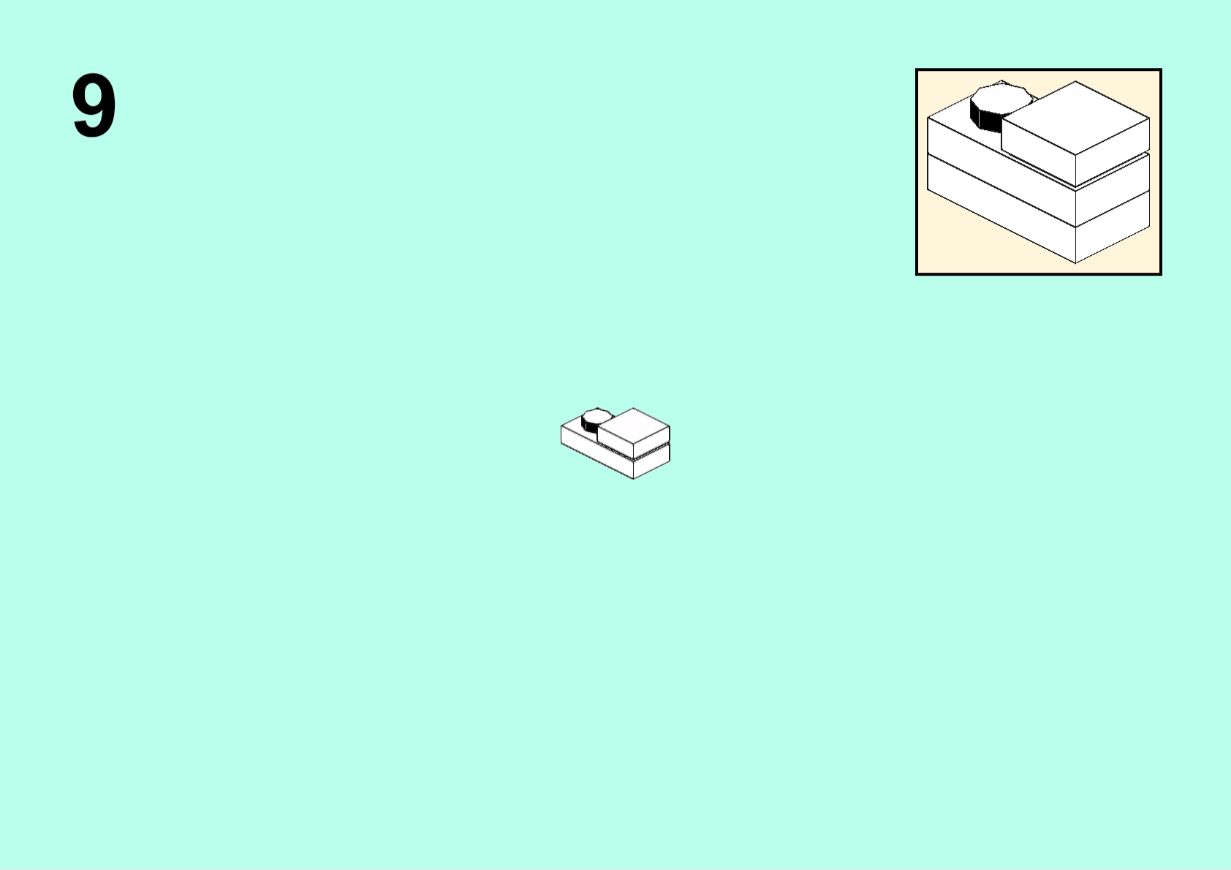 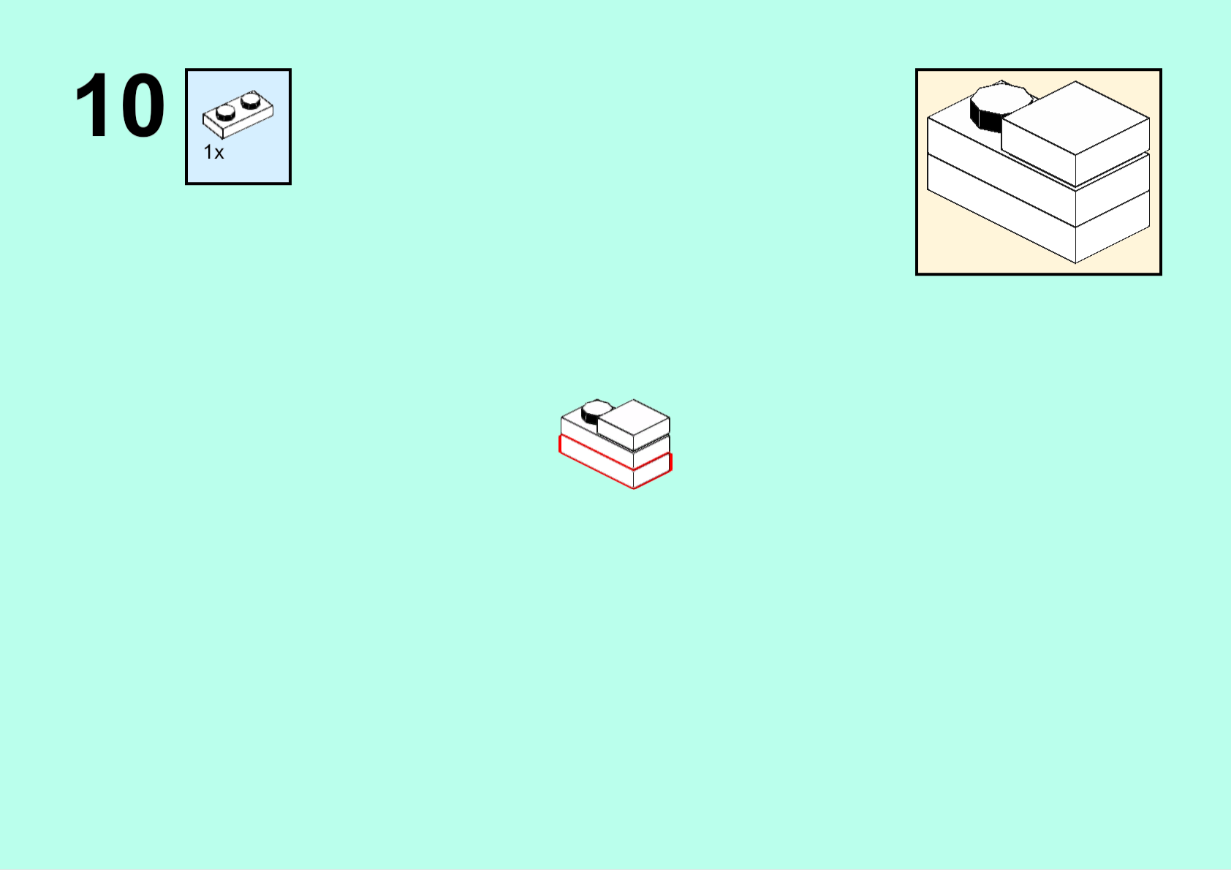 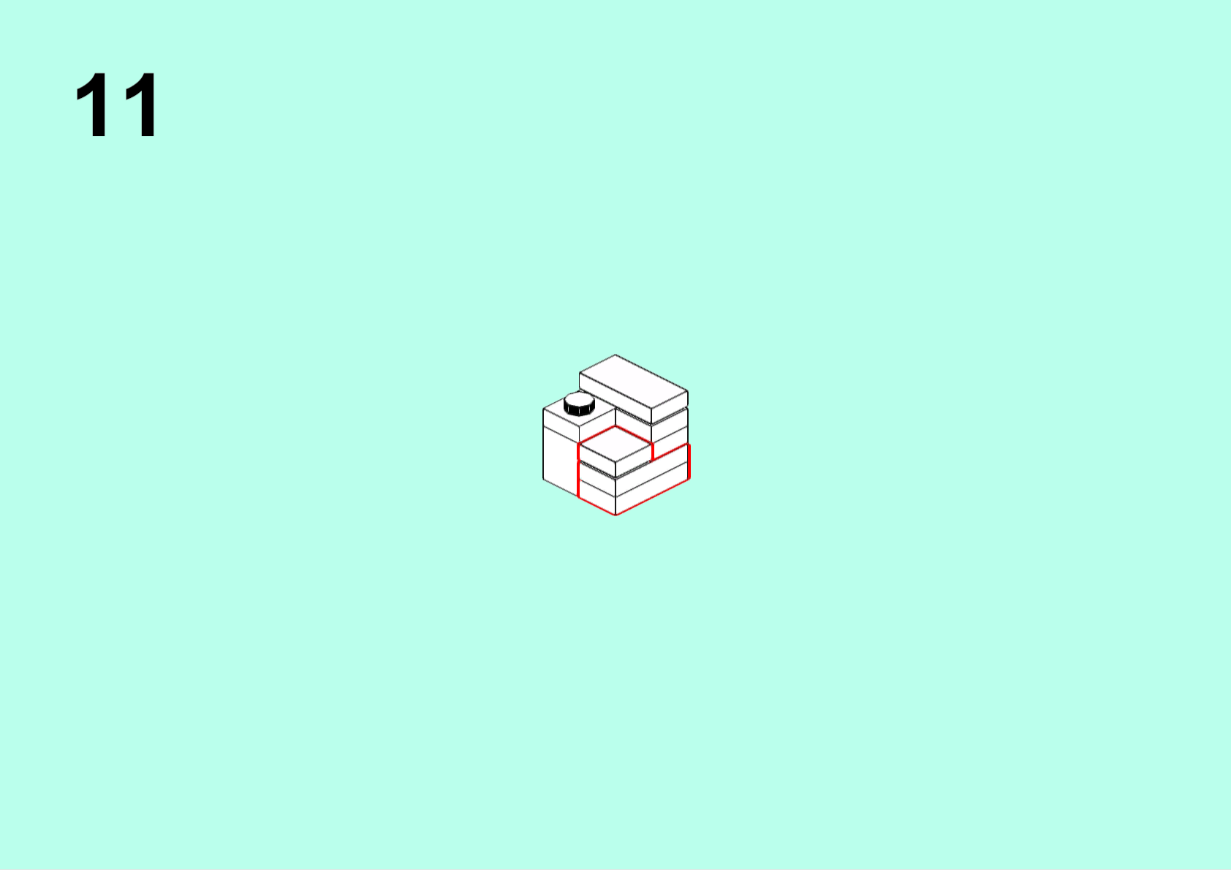 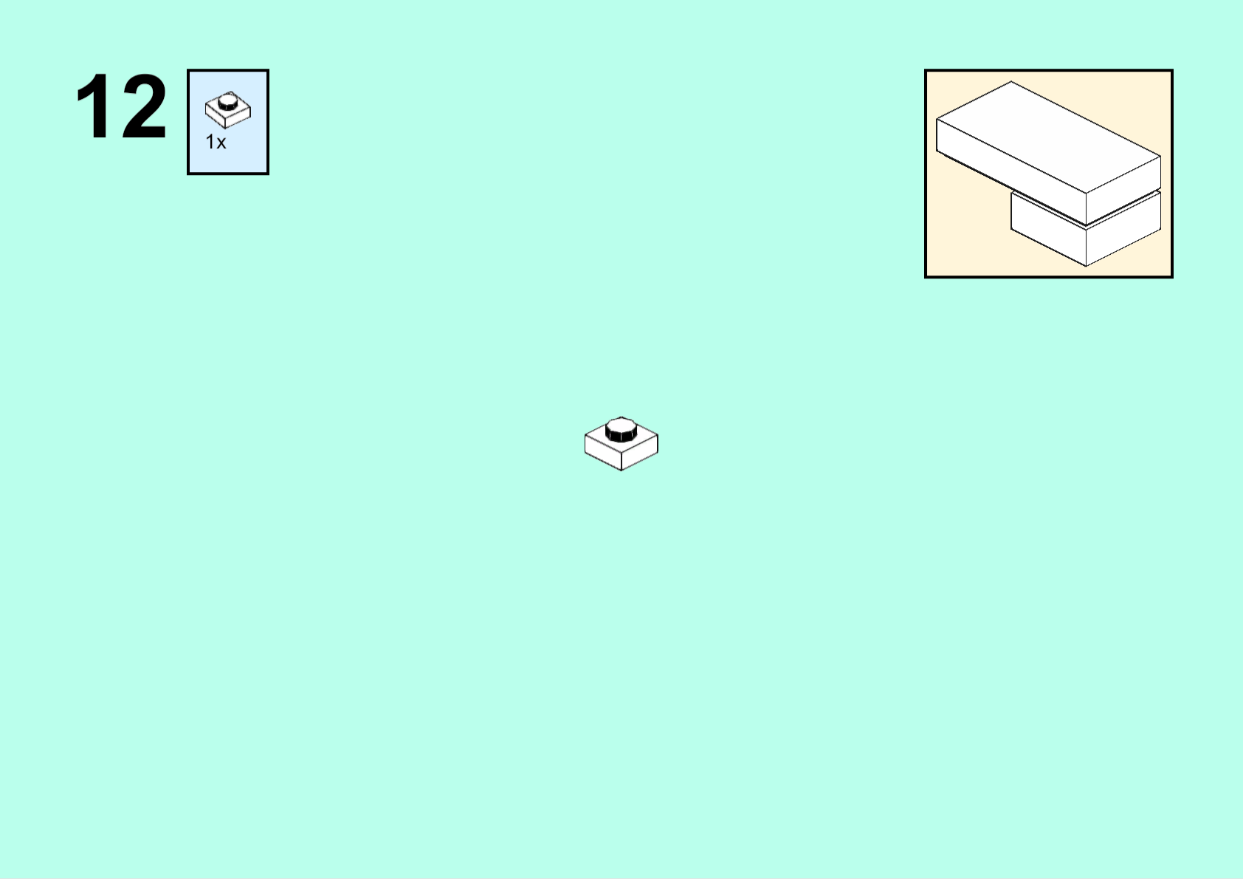 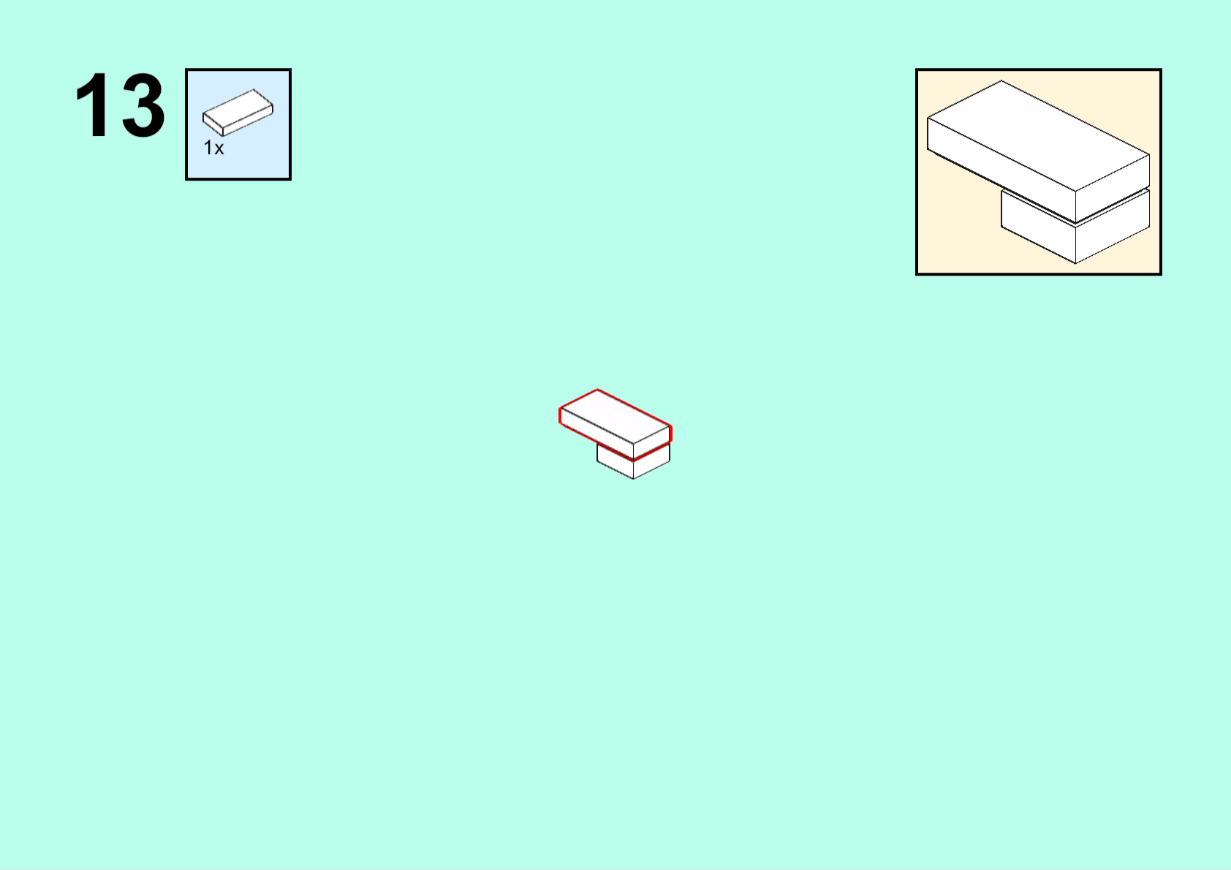 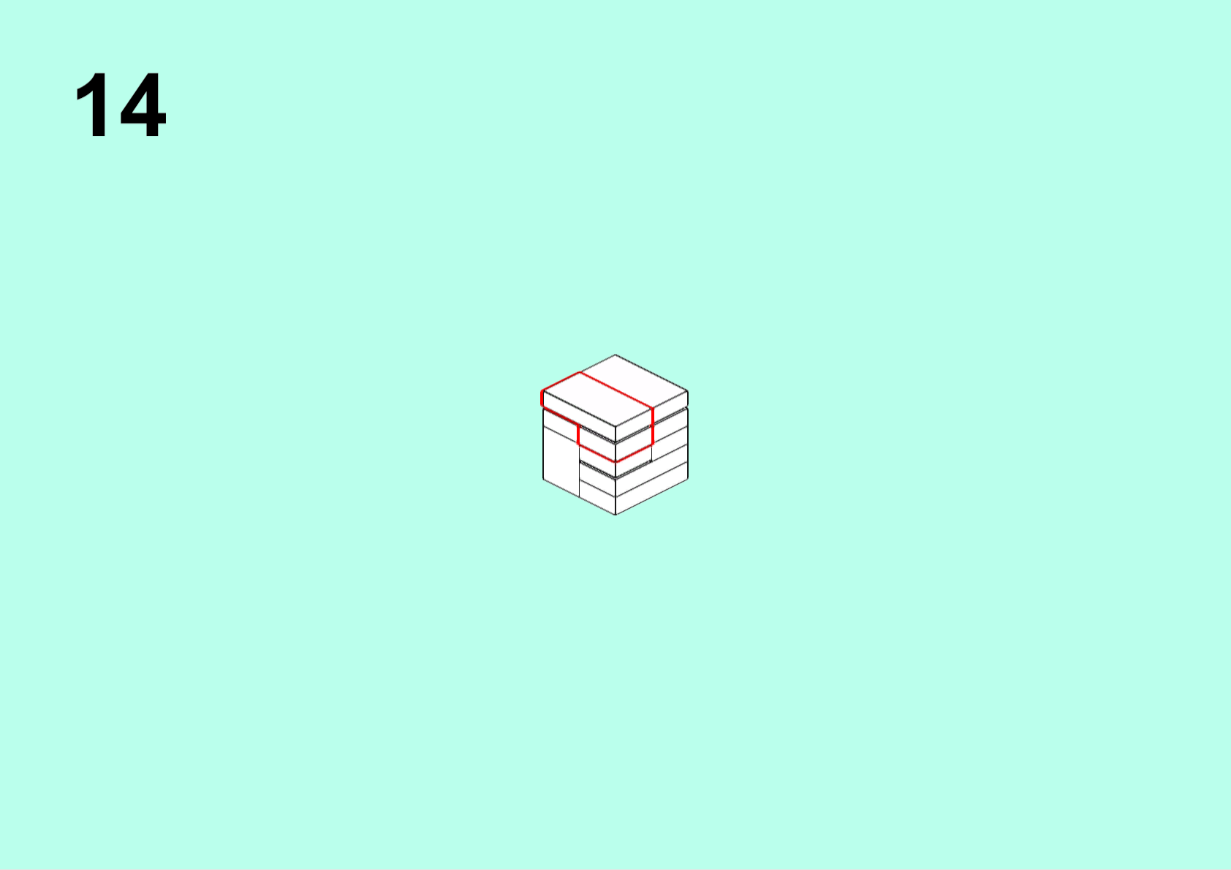